Обобщающий урок «Природные зоны России»
Коновалова Е.А., учитель географии I кв.кат. 
КГКСКОУ Арсеньевская КШ
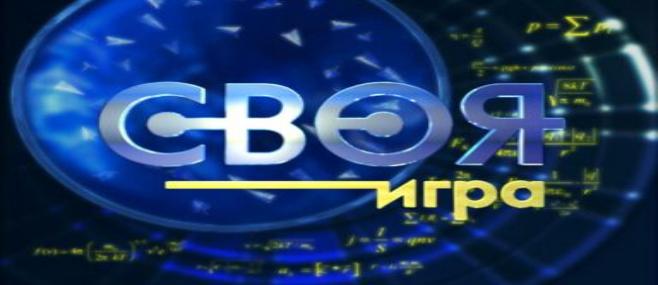 I тур
Географическое положение
100
200
300
400
500
Реки и озера
100
200
300
400
500
Климат
100
200
300
400
500
II тур
Это самая маленькая природная зона России, расположенная узкой полосой между Черным и Каспийским морями. Назовите ее.
Зона субтропиков
Это самая большая  природная зона России, она находится южнее зоны тундры и лесотундры. Назовите ее.
Лесная зона
Это безлесные равнинные пространства, покрытые травянистой растительностью. Что это?
Зона степей
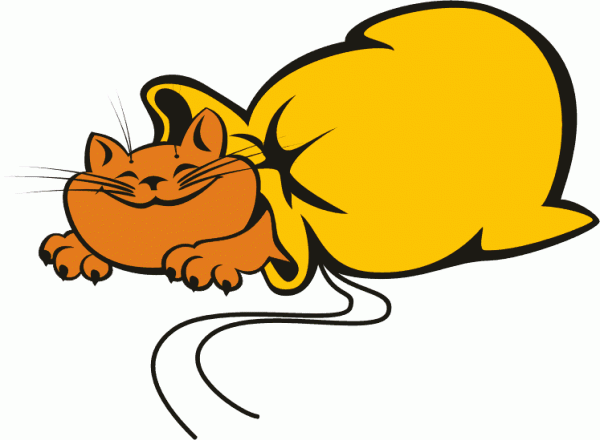 Кот в мешке
На территории этой природной зоны расположена Республика Калмыкия. Назовите эту зону.
Зона пустынь
Эта природная зона занимает район Северного Ледовитого океана, его берега и острова. Назовите эту природную зону
Зона арктических пустынь
Это озеро находится в Восточной Сибири. Оно самое глубокое в мире. Назовите его.
Байкал
Его называют морем, а на самом деле это самое большое по площади озеро в мире. Назовите его.
Каспийское море
Эта река протекает по территории лесной зоны, зоны степей и лесостепей, пустынь и полупустынь. Впадает в Каспийское море. Что это за река?
Волга
Эта крупная река Дальнего Востока начинается в Восточной Сибири. Назовите ее.
Амур
В лесной зоне реки зимой промерзают до дна, и их используют в качестве дорог. Как называют такие дороги?
Зимники
В этой природной зоне лето жаркое и продолжительное, а зима мягкая, короткая. Температура воздуха даже зимой выше нуля. Назовите эту зону.
Зона субтропиков
В зоне тундры летом земля оттаивает только на 50-100 сантиметров, а глубже слой земли не оттаивает. Как он называется?
Многолетняя мерзлота
Для зоны пустынь характерны резкие перепады температур зимой и летом. Как называется такой климат?
Резко  континентальный
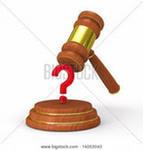 В Арктике зимой солнце не появляется над землей несколько месяцев. Как называется этот период?
Полярная ночь
На территории какой природной зоны зимой птицы замерзают на лету и падают на землю?
Лесная зона
II тур
Растительный мир
100
200
300
400
500
Животный мир
100
200
300
400
500
Полезные ископаемые
100
200
300
400
500
III тур
В тундре часто грибы растут выше деревьев. Как в шутку их называют местные жители?
Надосиновики и надберезовики
В зоне субтропиков есть растения, которые привезены из жарких стран. Они не дают плодов. Назовите эти растения.
Бананы и пальмы
Это  дерево пустыни является очень хорошим топливом. Назовите его.
Саксаул
Кот  в мешке
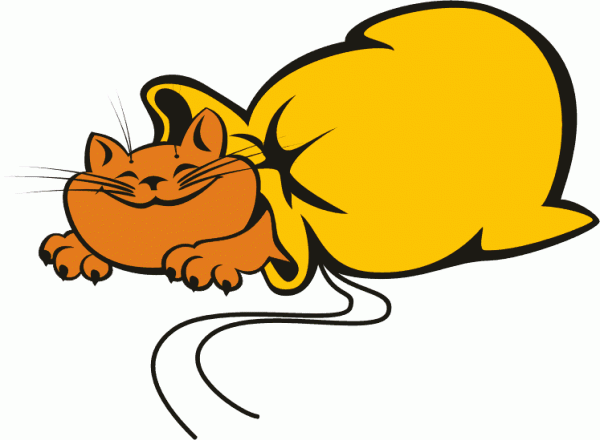 Высоко в горах мало кислорода, и человеку становится плохо. Как называется такое состояние?
Горная болезнь
Кедровую живицу используют для заживления язв и ран. А что это такое?
Кедровая смола
Назовите это животное
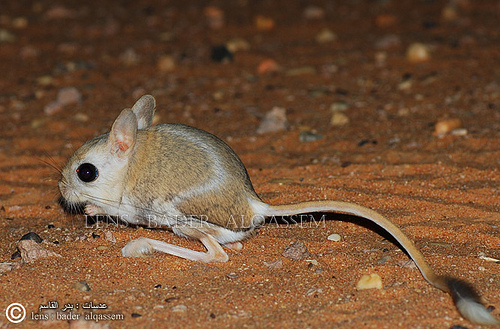 Тушканчик
Об этом животном есть легенда, что его поцарапал медведь, и с тех пор у него на спине черные полосы. Кто это?
Бурундук
Узнай животное по фотографии
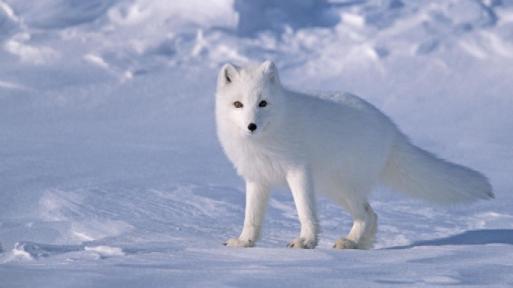 Песец
У белухи в Арктике все тело в шрамах. Откуда они?
Поцарапал белый медведь
Это животное степей зимой впадает в спячку. В США день, когда оно просыпается, празднуют. Как называется этот праздник?
День сурка
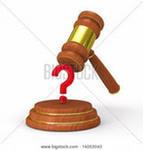 Это полезное ископаемое добывают в лесной зоне. Из него изготавливают бриллианты. Назовите его.
Алмаз
Это полезное ископаемое добывают на берегу Балтийского моря. Если внутри него находится часть растения или насекомое, его цена возрастает. Назовите это полезное ископаемое.
Янтарь
В зоне степей недалеко от города Курска находится крупнейшее месторождение железной руды. Как оно называется?
Курская магнитная аномалия
Почему озеро Баскунчак, расположенное в зоне пустынь, называют всероссийской солонкой?
Здесь добывают поваренную соль
Сейчас в этих горах месторождения черных и цветных металлов почти полностью исчерпаны. Назовите эти горы.
Урал
III тур
Население и его основные занятия
100
200
300
400
500
Города
100
200
300
400
500
Экологические проблемы
100
200
300
400
500
Финал
Чем, в основном, занято население зоны степей?
Земледелием
Как называются предприятия, где разводят пушных зверей?
Зверофермы
Как называется это жилище северян?
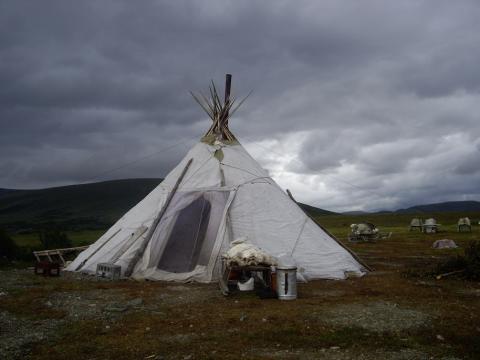 Чум
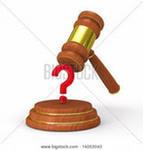 На побережье Баренцева и Белого морей издавна селились русские моряки. Как их называли?
Поморы
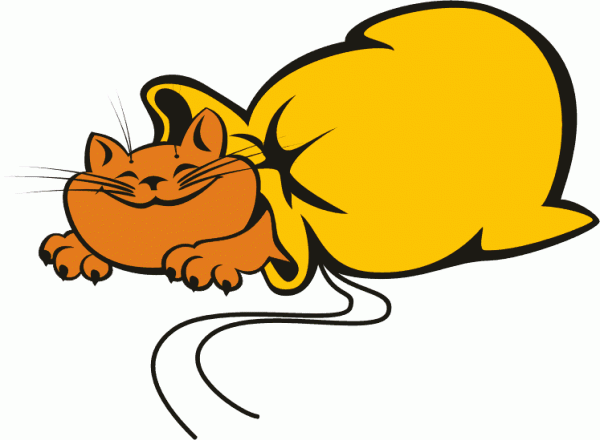 Кот  в мешке
В какой природной зоне проживают эвенки?
В зоне тундры
Этот город на берегу Японского моря – крупнейший порт России. Назовите его.
Владивосток
Какой город называют северной столицей России?
Санкт-Петербург
Раньше этот город назывался Сталинград. Как он называется теперь?
Волгоград
В этом городе в 2014 году планируется провести зимние Олимпийские игры. Назовите его.
Сочи
Это самый крупный город Сибири и Дальнего Востока. Назовите его.
Новосибирск
Эта природная зона почти полностью распахана, что привело к исчезновению растений и животных. Назовите эту зону.
Зона степей
Это участок территории, на котором законом охраняется природа в естественных условиях. Что это?
Заповедник
В этой природной зоне след от вездехода не зарастает несколько лет. Назовите ее.
Зона тундры
Что засоряется из-за сплава леса в Сибири?
Реки
Зачем в зоне пустынь высаживают саксаулы?
Чтобы закрепить пески и таким образом защитить их от передвижения
Финал
Зона арктических пустынь
Зона тундры
Лесная зона
Зона степей
Зона пустынь и полупустынь
Зона субтропиков
Области высотной поясности
Что это?
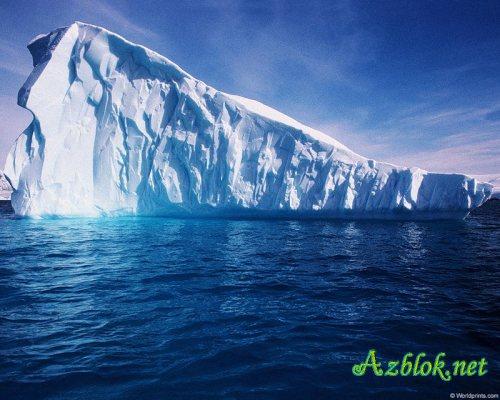 Айсберг
В тундре живет лемминг. Как еще его называют?
Копытная мышь
Кто это?
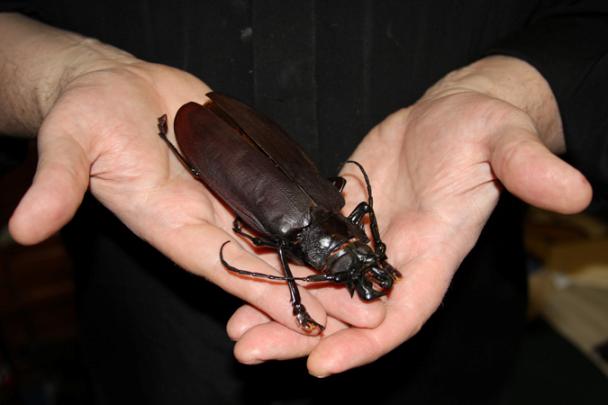 Уссурийский жук-дровосек
Что это и для чего используется?
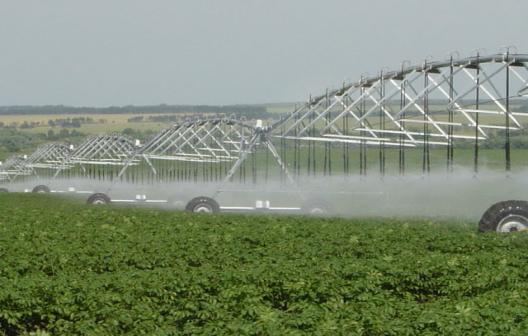 Дождевальная установка, используется для полива полей
Кто это?
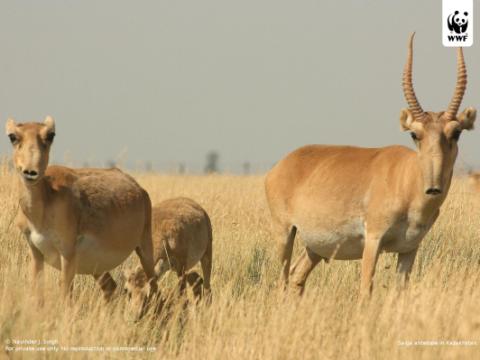 Сайгаки
Что  это?
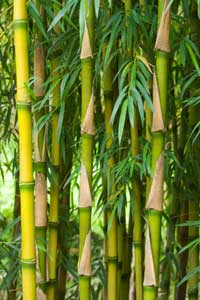 Бамбук
Какие горы называли каменным поясом России?
Уральские горы
Электронные ресурсы
Бамбук. СТВОЛЫ. http://www.bambookcity.ru/bambook.html

Гигантский жук Дровосек-Титан teleri.chinchilla.ru

КОТ В МЕШКЕ Белгородский! http://darudar.org/gift/1297183/

Песец на морском льду - Аляска. http://1366x768.photodesktop.ru/photo/33-0-457-3

Системы орошения western дождевальные установки http://www.agro.stoptovik.ru/irrigation

Чум - жилище оленеводов - Раздел архитектура и интерьер - Фотография на фотосайте. http://www.photosight.ru/photo/alone/2490217/
Молодцы!!!До новых встреч!